Experiencia de la Universidad del Rosario en la Implementación de Servicios y Plataformas para Computación de Alto Desempeño y de Apoyo a la Investigación.
Fredy Harbey Saenz
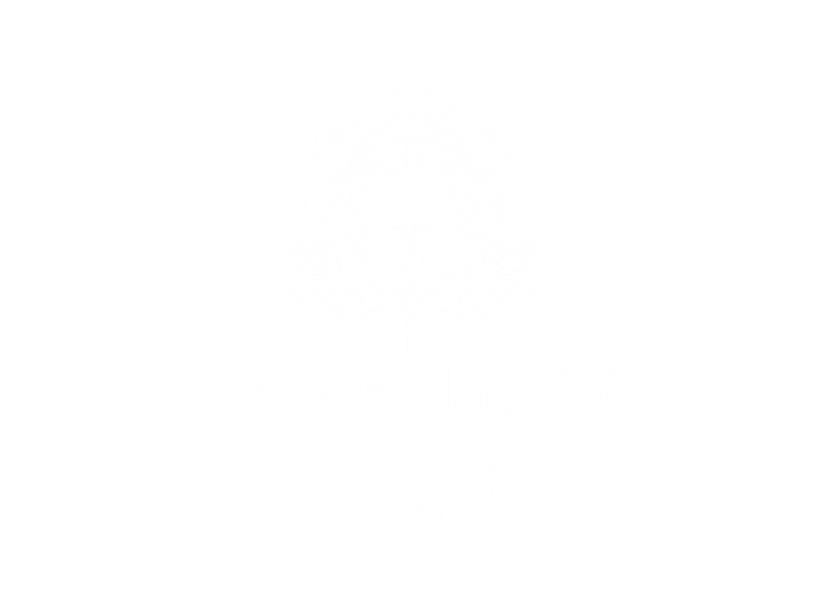 Antecedentes y evolución de servicios y plataformas de cómputo para apoyo a la investigación
Inventario
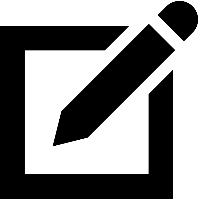 Todas las divisiones académicas, con diferentes equipos de cómputo que no cubren las necesidades y por fuera del centro de datos.
Proyecto
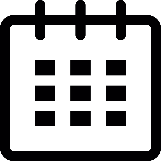 Consolidación y centralización de la infraestructura tecnológica para la investigación.
Objetivo Principal
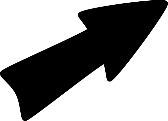 Optimización del uso y de los costos de los recursos, teniendo en cuenta las particularidades de la Universidad.
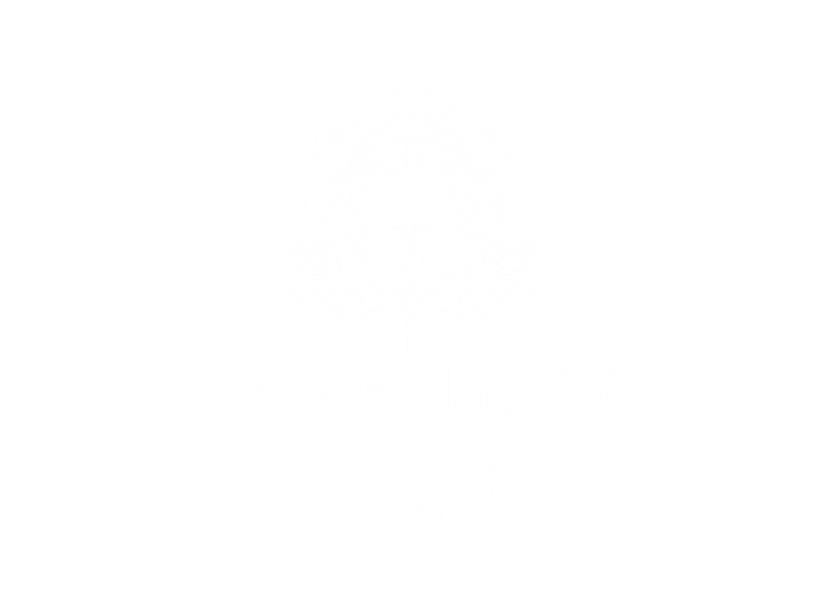 Lineamientos
1
Necesidades reales a corto, mediano y largo plazo.
2
Comenzar Pequeño, luego escalar.
3
Equipo de Trabajo permanente.
4
Claridad en el modelo económico
5
Elección de tecnologías
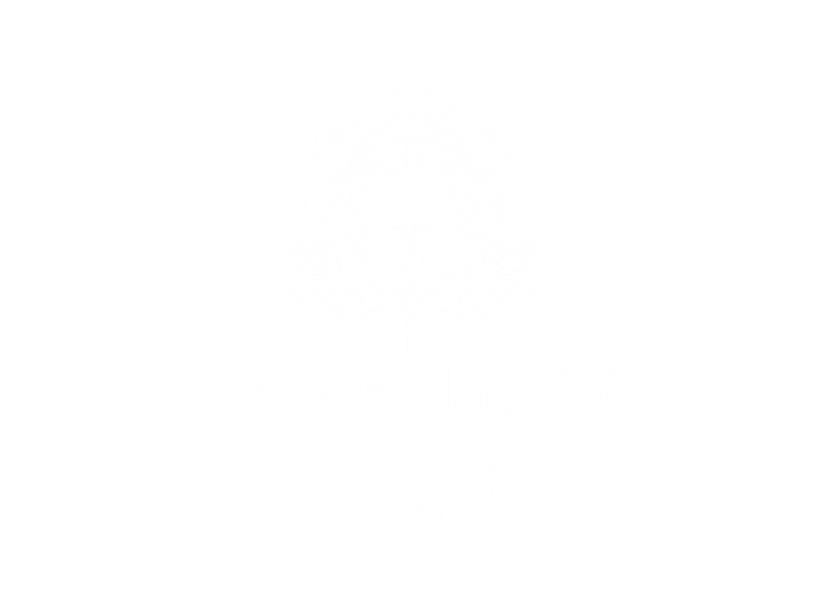 CAMINO A SEGUIR
Definición de políticas de uso del sistema
Definición de la inversión en infraestructura
Implementación del sistema para trabajos que no requieran HPC
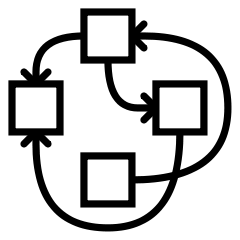 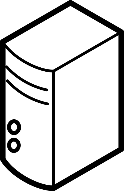 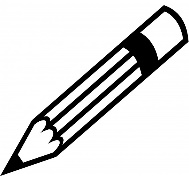 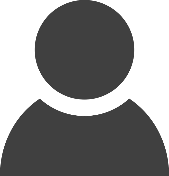 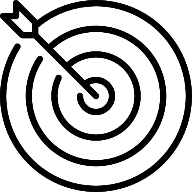 Inicio
Evolución
Incorporación administrador para el sistema HPC
Definición de arquitectura de red y seguridad
Laboratorio
Proyectos de Investigación para realizar en HPC
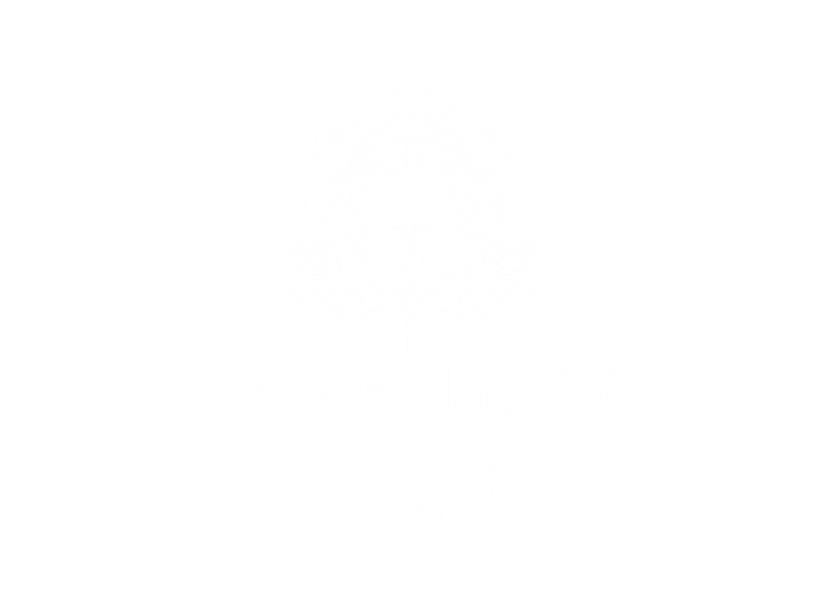 Generalidades del proyecto de implementación de la plataforma HPC
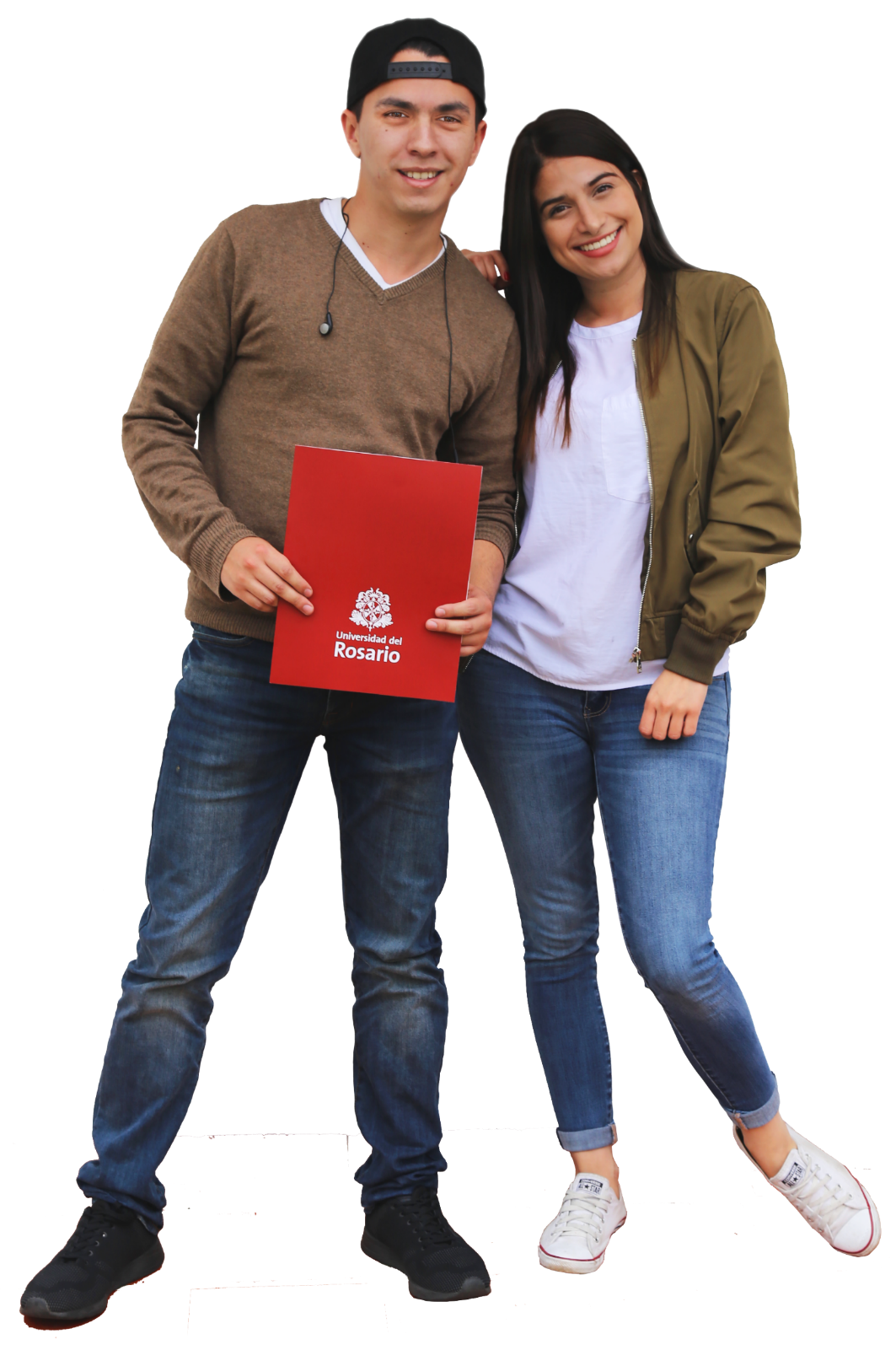 Arquitectura para HPC
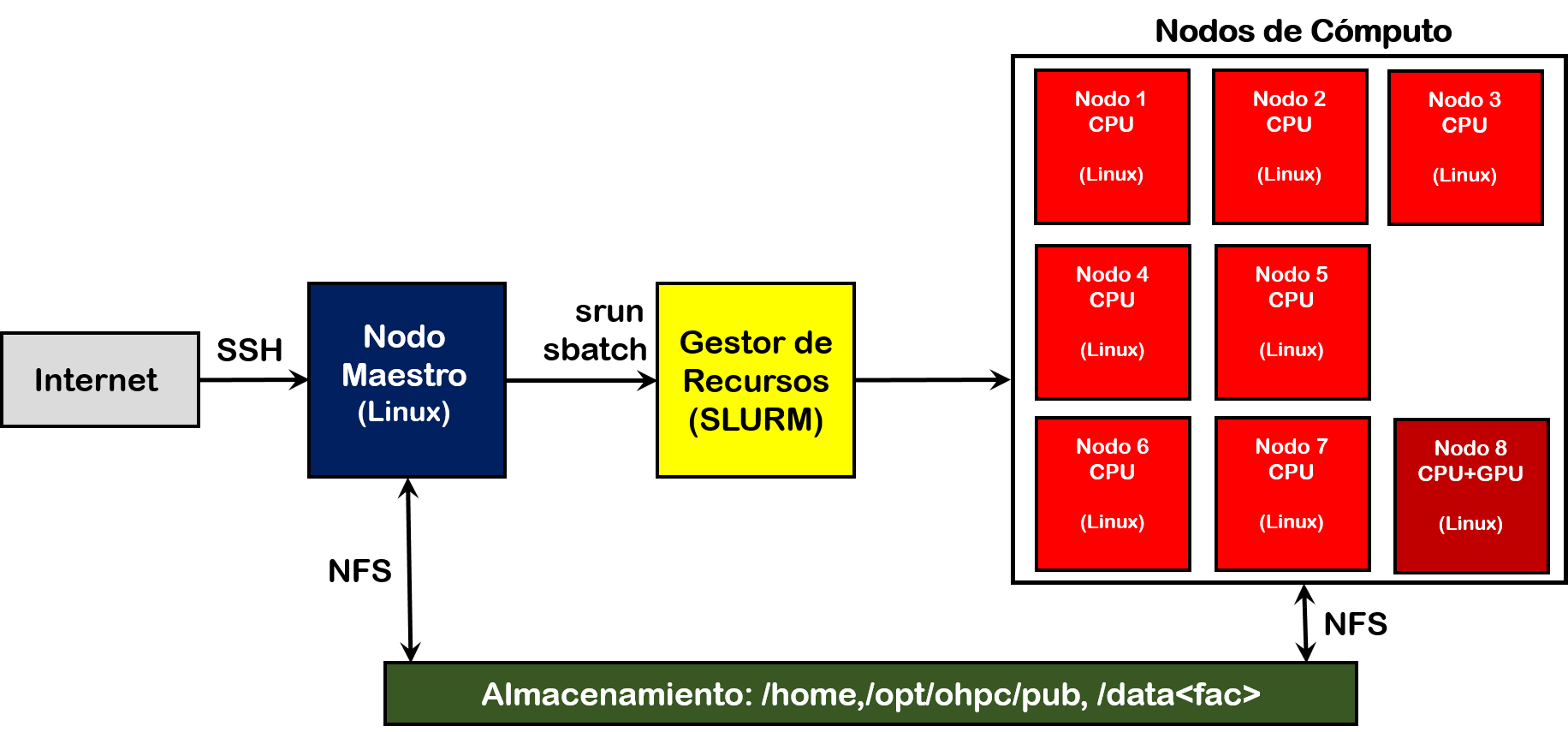 SOLICITUDES ATENDIDAS POR MES
TENDENCIA DE UTILIZACIÓN / HORAS
SOLICITUDES ATENDIDAS PROGRAMA
HPC – Recursos para Investigación
Ampliación de storage, Biología/Tecnología
Ampliación de memoria para soportar las operación de computo
Instalación del primer nodo de BlockChain para Economía
Estadísticas de uso de HPC
Condiciones para una utilización mínima.
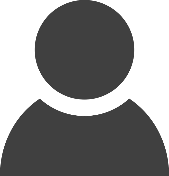 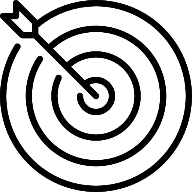 Entrenamiento de Usuarios.
Dificultad en la migración de herramientas.
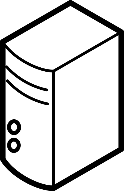 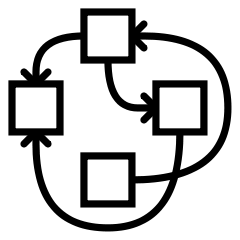 Cargas de trabajo no HPC.
Computación en la nube para HPC.
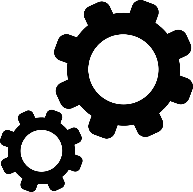 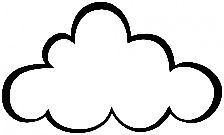 Personal Especializado
Lecciones Aprendidas